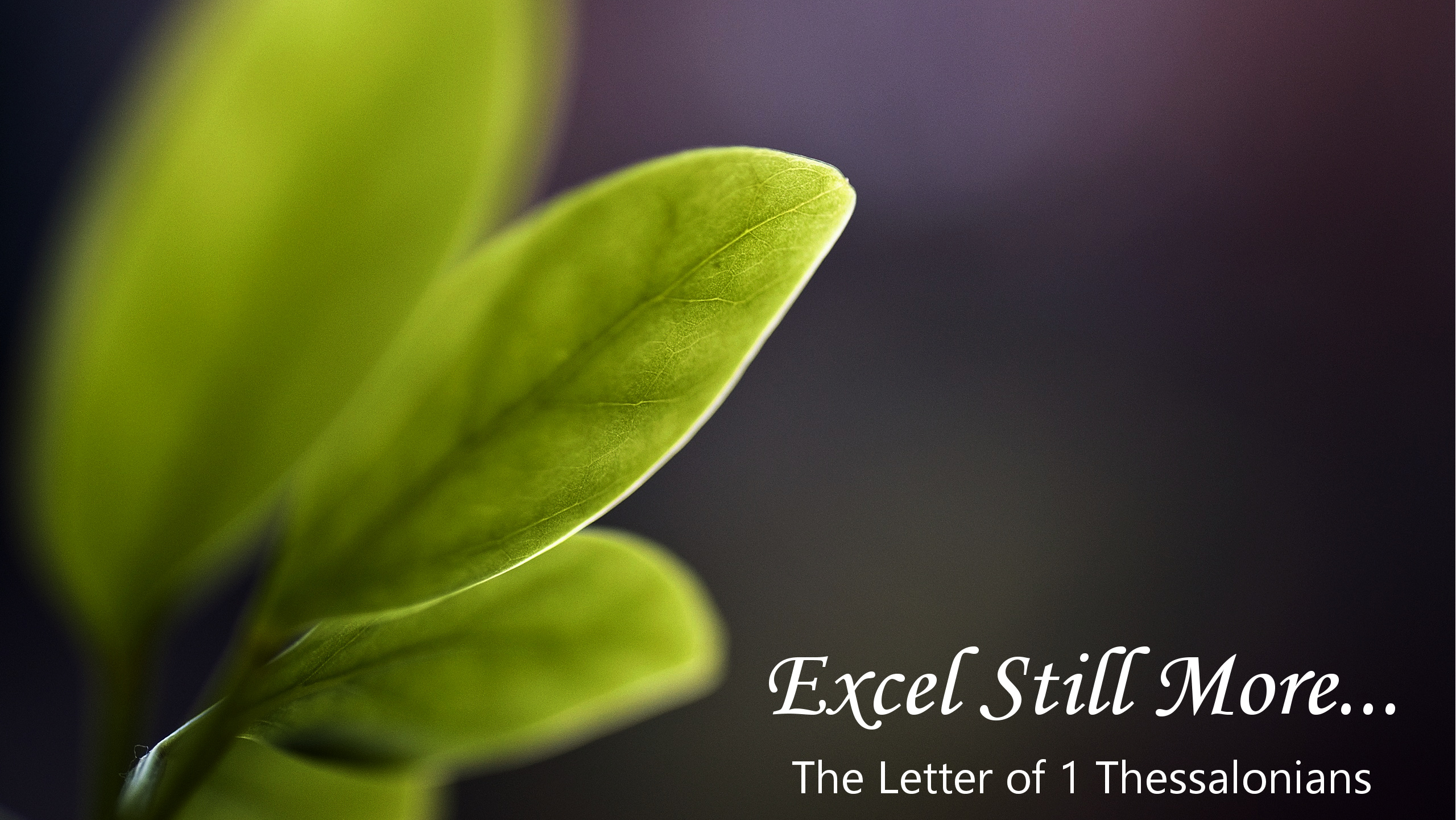 June 13, 2021
Striving Toward Sanctification
1 Thessalonians 4:1-2 
(Part 1)
1 Thessalonians 4:1-6
1 Finally then, brethren, we request and exhort you in the Lord Jesus, that as you received from us instruction as to how you ought to walk and please God (just as you actually do walk), that you excel still more. 2 For you know what commandments we gave you by the authority of the Lord Jesus. 3 For this is the will of God, your sanctification; that is, that you abstain from sexual immorality; 4 that each of you know how to possess his own vessel in sanctification and honor, 5 not in lustful passion, like the Gentiles who do not know God; 6 and that no man transgress and defraud his brother in the matter because the Lord is the avenger in all these things, just as we also told you before and solemnly warned you.
1 Thessalonians 4:7-12
7 For God has not called us for the purpose of impurity, but in sanctification. 8 So, he who rejects this is not rejecting man but the God who gives His Holy Spirit to you. 9 Now as to the love of the brethren, you have no need for anyone to write to you, for you yourselves are taught by God to love one another; 10 for indeed you do practice it toward all the brethren who are in all Macedonia. But we urge you, brethren, to excel still more, 11 and to make it your ambition to lead a quiet life and attend to your own business and work with your hands, just as we commanded you, 12 so that you will behave properly toward outsiders and not be in any need.
1 Thessalonians 4:1-2
1 Finally then, brethren, we request and exhort you in the Lord Jesus, that as you received from us instruction as to how you ought to walk and please God (just as you actually do walk), that you excel still more. 2 For you know what commandments we gave you by the authority of the Lord Jesus.
Striving toward sanctification
1 Finally then, brethren, we request and exhort you in the Lord Jesus, that as you received from us instruction as to how you ought to walk and please God (just as you actually do walk), that you excel still more. 2 For you know what commandments we gave you by the authority of the Lord Jesus. 3 For this is the will of God, your sanctification; that is, that you abstain from sexual immorality; 4 that each of you know how to possess his own vessel in sanctification and honor, 5 not in lustful passion, like the Gentiles who do not know God; 6 and that no man transgress and defraud his brother in the matter because the Lord is the avenger in all these things, just as we also told you before and solemnly warned you. 7 For God has not called us for the purpose of impurity, but in sanctification. 8 So, he who rejects this is not rejecting man but the God who gives His Holy Spirit to you.
Excelling still more
1 Finally then, brethren, we request and exhort you in the Lord Jesus, that as you received from us instruction as to how you ought to walk and please God (just as you actually do walk), that you excel still more…10 for indeed you do practice it [love] toward all the brethren who are in all Macedonia. But we urge you, brethren, to excel still more.
I.   Striving toward sanctification (1-2)
Why are we to be striving toward sanctification?
Because obeying God is an indication of genuine salvation (4:1-2)
The faith which has not a sanctifying influence on the character is no better than the faith of devils. It is a “dead faith, because it is alone.”  ~J.C. Ryle
I.   Striving toward sanctification (1-2)
Why are we to be striving toward sanctification?
Because obeying God is an indication of genuine salvation (4:1-2)
Because it is God’s will (4:3)
3 For this is the will of God, your sanctification; that is, that you abstain from sexual immorality (1 Thessalonians 4:3)

You shall be holy, for I the Lord your God am holy. (Leviticus 19:2)

As obedient children, do not be conformed to the former lusts, which were yours in your ignorance, but like the Holy One who called you, be holy yourselves also in all your behavior; because it is written, “You shall be holy, for I am holy.”  (1 Peter 1:14-16)

But we should always give thanks to God for you, brethren beloved by the Lord, because God has chosen you form the beginning for salvation through sanctification by the Spirit and faith in the truth. (2 Thessalonians 2:13)
I.   Striving toward sanctification (1-2)
Two aspects of sanctification:
Positional (vertical) – in relation to one’s standing with God because of the work of Christ on the cross.
Practical (progressive, experiential, horizontal) - the process whereby the believer is being brought closer to the vertical standing which he positionally enjoys through justification by faith.
We believe it is the Holy Spirit who opens the hearts and minds of people so that they would respond to the gospel. He brings spiritual life to those who have been spiritually dead, awakening them to repentance and faith. At the same time, He begins to live in the believer, guiding, instructing, empowering, and producing Christ-like characteristics in his life. 
- Hope CBC – Statement of Faith
Practical Sanctification
(A work of God in which we participate)

Ezekiel 36:24-27
24 For I will take you from the nations, gather you from all the lands and bring you into your own land. 25 Then I will sprinkle clean water on you, and you will be clean; I will cleanse you from all your filthiness and from all your idols. [positional sanctification] 26 Moreover, I will give you a new heart and put a new spirit within you; and I will remove the heart of stone from your flesh and give you a heart of flesh. 27 I will put My Spirit within you and cause you to walk in My statutes, and you will be careful to observe My ordinances. [practical sanctification]
I.   Striving toward sanctification (1-2)
Why are we to be striving toward sanctification?
Because obeying God is an indication of genuine salvation (4:1-2)
Because it is God’s will (4:3)
Because God has called believers to purity (4:7)
For God has not called us for the purpose of impurity, but in sanctification. (1 Thessalonians 4:7)
A.w. Tozer
“Until we have seen ourselves as God sees us, we are not likely to be much disturbed over conditions around us as long as they do not get so far out of hand as to threaten our comfortable way of life. We have learned to live with unholiness and have come to look upon it as the natural and expected thing.”
Romans 7:21, 23
21 I find then the principle that evil is present in me, the one who wishes to do good. For I joyfully concur with the law of God in the inner man … But I see a different law in the members of my body, waging war against the law of my mind, and making me a prisoner of the law of sin which is in my members.
II.   Excelling Still more (1, 10)
We are to be super-abounding in sanctification
We are destroying speculations and every lofty thing raised up against the knowledge of God, and we are taking every thought captive to the obedience of Christ…
2 Corinthians 10:5
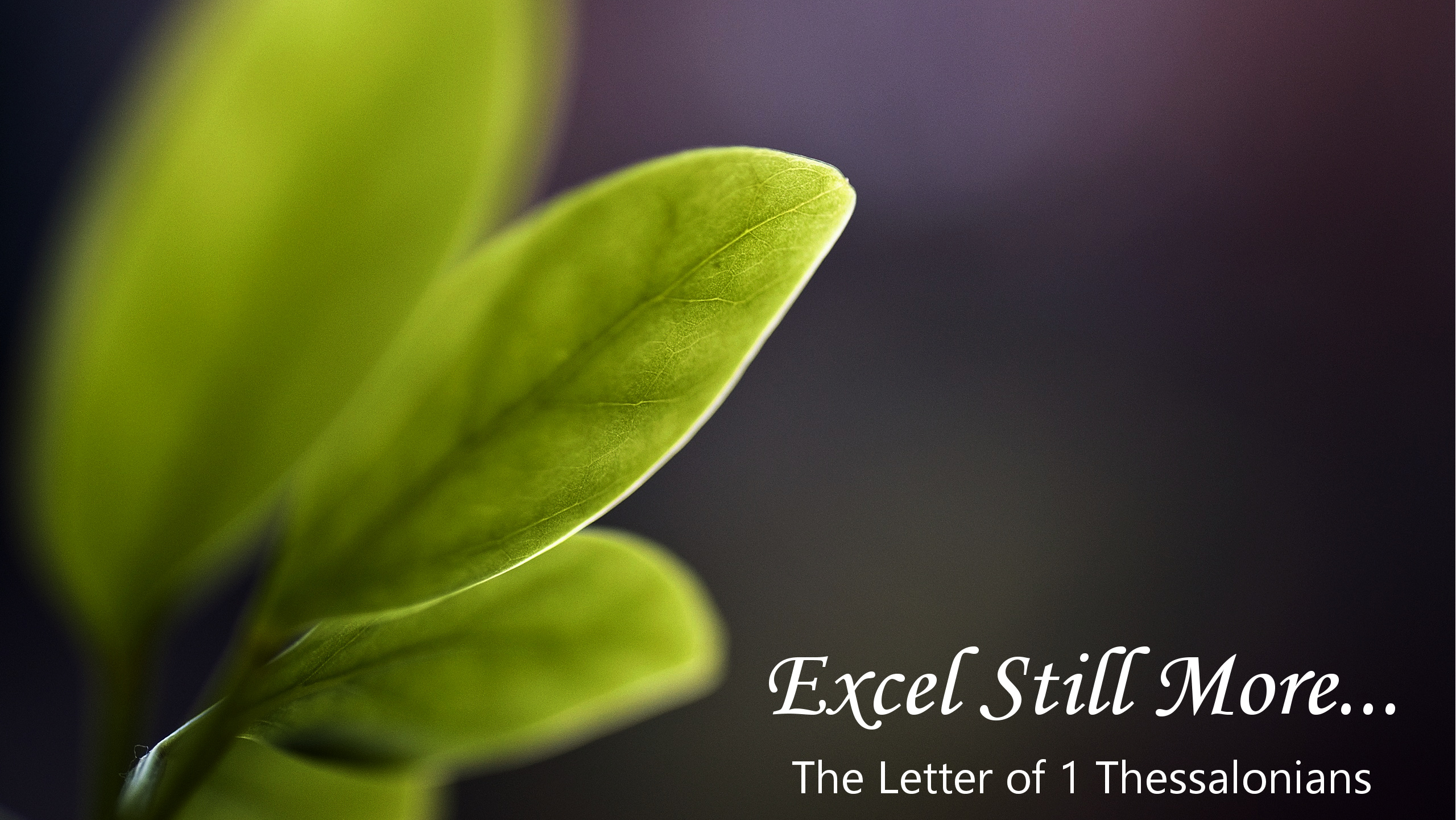 June 13, 2021
Striving Toward Sanctification
1 Thessalonians 4:1-2 
(Part 1)